Evaluating websites
An Instructional Design Project
By Kristin Urycki
Question Everything!
Eli Pariser: Beware online “filter bubble”  
Watch the above TED talk up to 4 min. and 20 sec. 



How can we trust what we get online?
How can we avoid “information junk food” when researching!


We can’t! Unless we look carefully at different parts of the website and question everything!
Domains
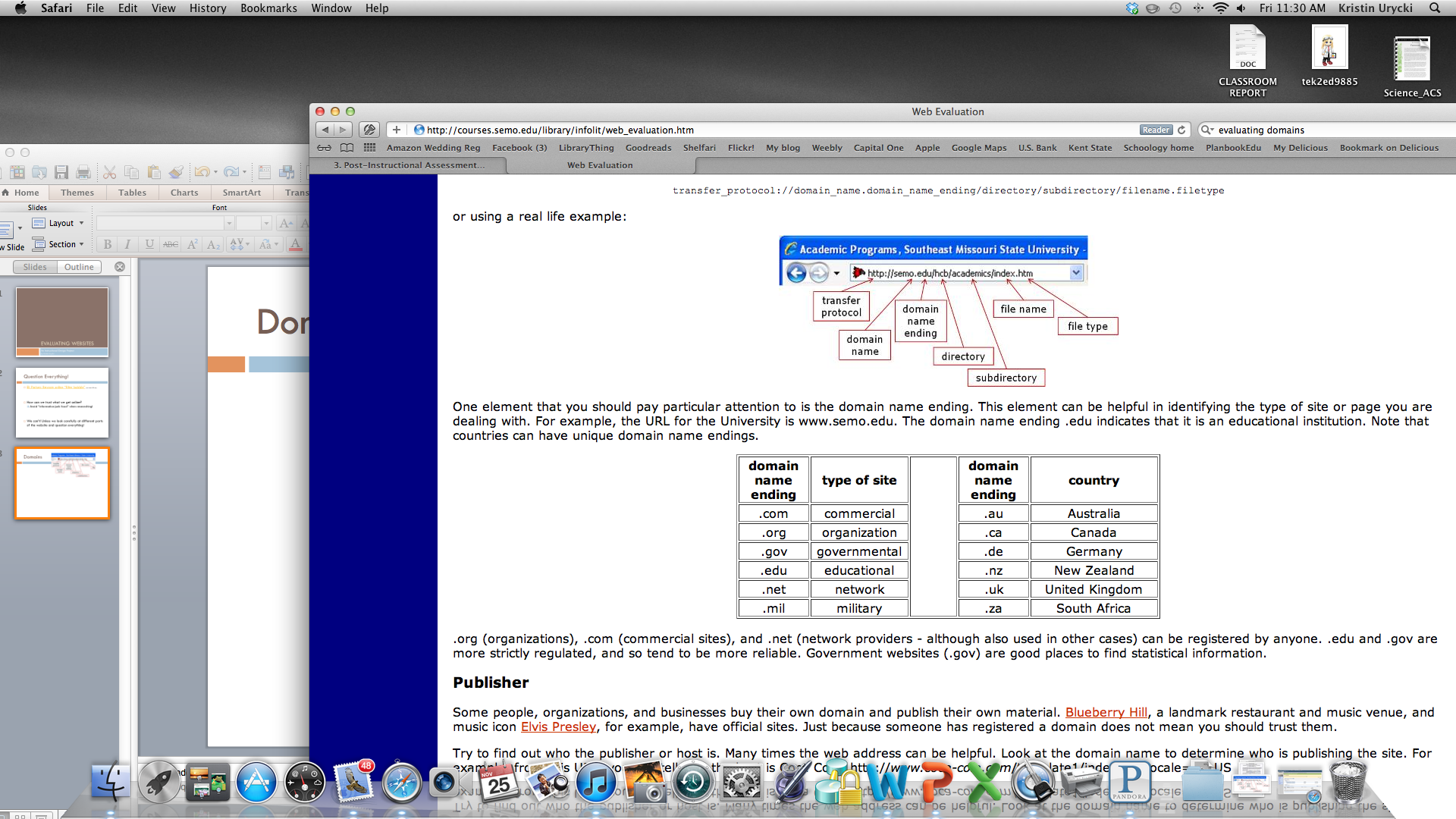 Images taken from http://courses.semo.edu/library/infolit/web_evaluation.htm
Domains
Determining reliability:
.edu indicates that it is an educational institution
Ex. www.osu.edu
.mil indicates that is it’s a military site
Ex. www.us.army.mil 
.gov indicates that it is a government site
Ex. www.usa.gov 
.com, .net., and .org can be registered by anyone
.gov, .mil, and .edu are more strictly regulated and tend to be more reliable for research
.gov are recommended for research and statistics
Determining the Author/Publisher
Sometimes authors and publishers are the same.
http://www.econ.yale.edu/~shiller/
Educational sites can be personal pages
Look for a tilde (~) 
Look for a name that follows .edu/
Is this author/publisher reliable?
Look for the author’s name, contact information and credentials
Look for an “About Us” section
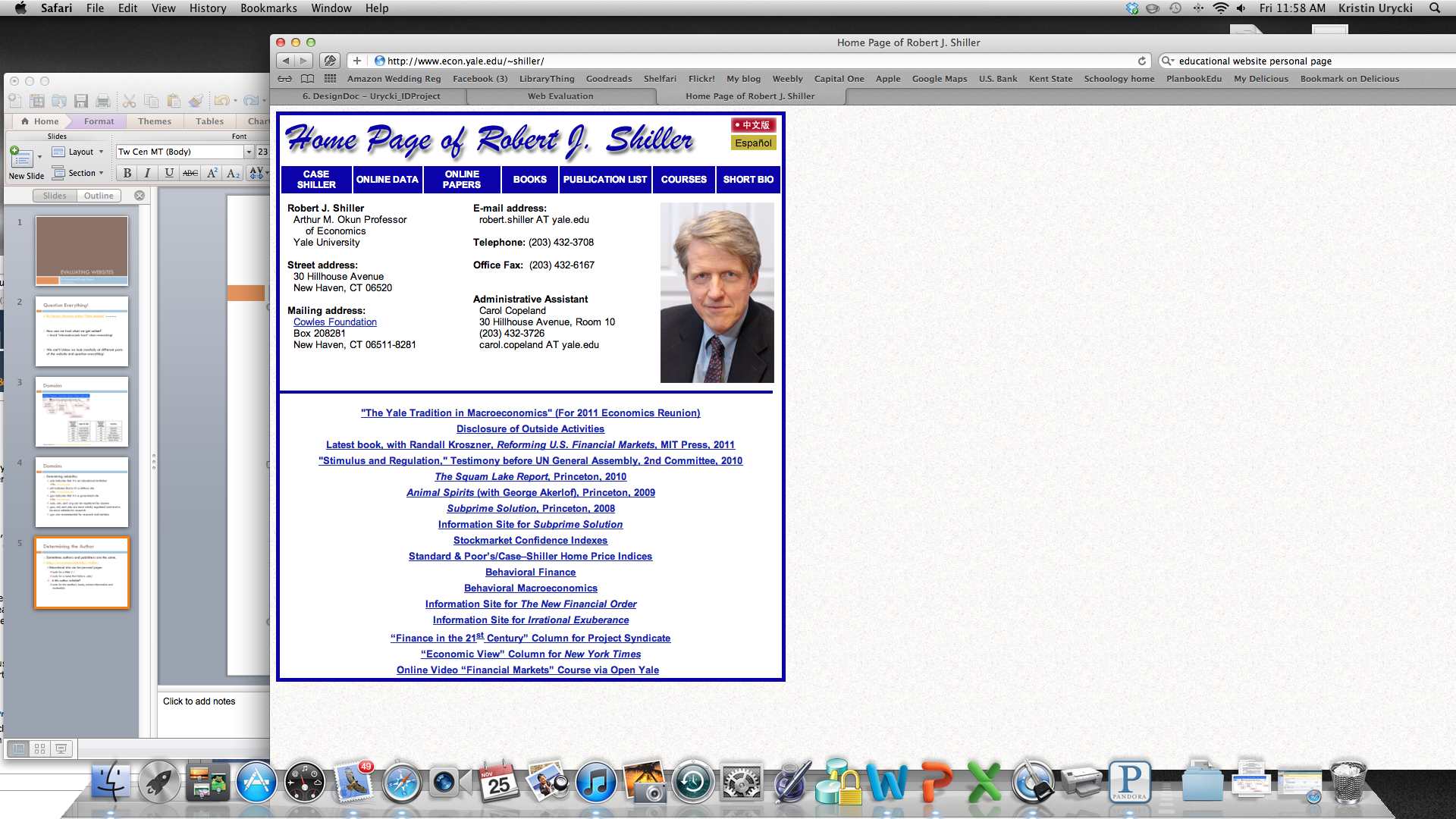 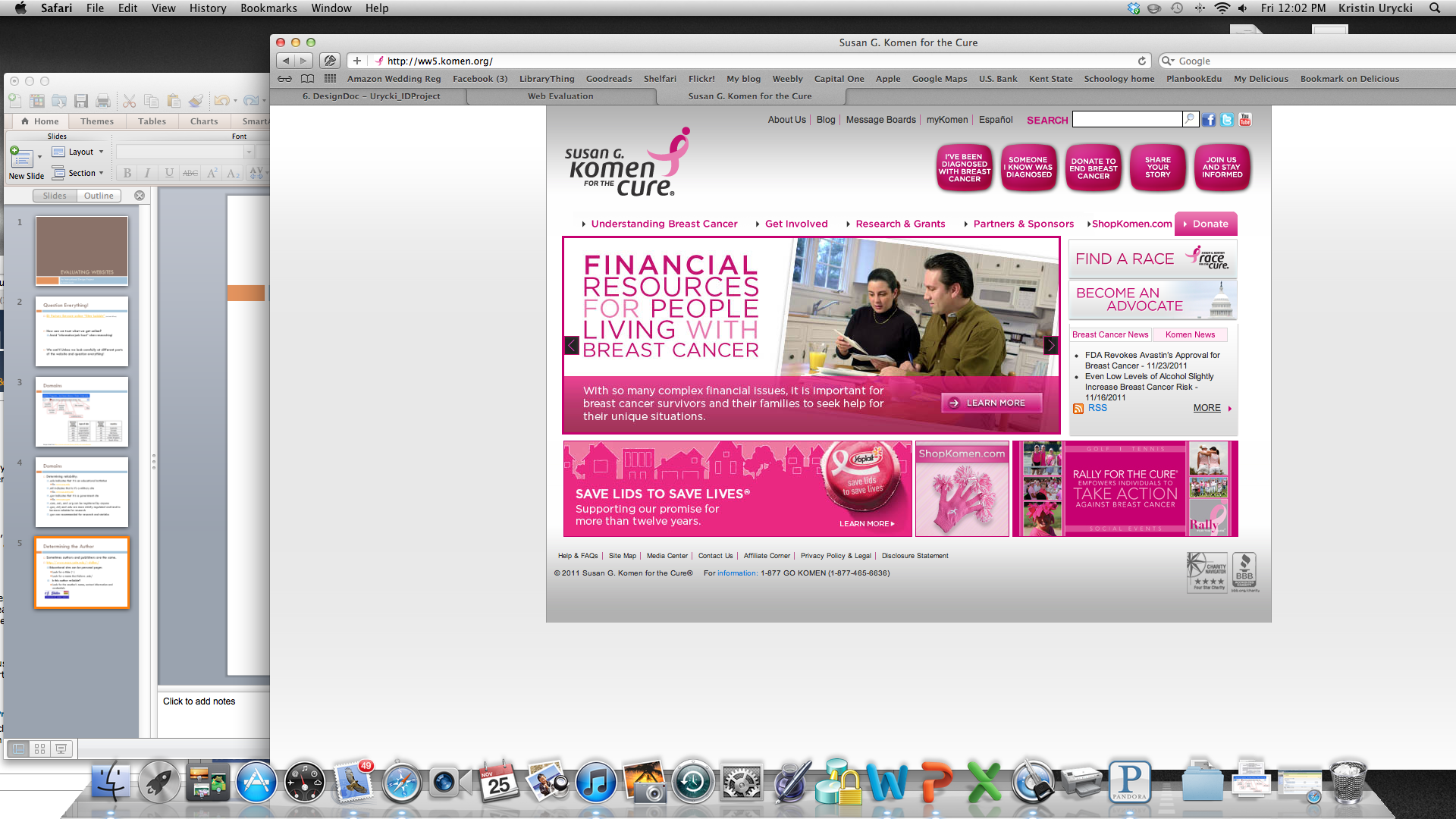 Determine the Author/Publisher
http://www.livestrong.org/
Author or publisher?
http://www.soc.ucsb.edu/faculty/robinson/
Author or publisher?
http://sites.gothenburg.k12.ne.us/jblecha/
Author or publisher?
http://www.zen.org/~brendan/kids-ed.html
Author or publisher?
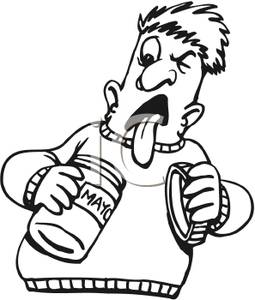 Expiration Dates
How do we know when food is expired?
Look for copyright and “last updated” dates!
The White House website in 1997
Here is today’s www.whitehouse.gov 
http://earthquake.usgs.gov/earthquakes/recenteqsww/
Is this website updated or expired?
How do you know?
Currency
Let’s practice finding the dates!
Movie Database
The Banner Graphic
NASA
New York Times
CNN.com
Fredericton, Canada
Penguins
The Purpose of a Website
Which of the following links would be better for research?

http://zapatopi.net/afdb/
Or
http://electrochem.cwru.edu/encycl/art-a01-al-prod.htm
The Purpose of a Website
Credible sources aim to inform and provide facts only
Non-credible sources aim to persuade, sell, advertise, mislead, etc. 
Facts vs. Opinions
Let’s review these definitions
What is this website’s purpose?
Cybertan
What’s the Purpose?
http://www.fulkerson.org/ancestors/buyanancestor.html
Sell, advertise, mislead
http://www.penguinscience.com/
Inform, persuade
http://www.seaworld.org/animal-info/info-books/penguin/conservation.htm
Inform
http://www.victorianweb.org/authors/dickens/bioov.html
Inform
Let’s Review
Step 1: Choose the best domain for research (.edu, .gov, .mil)
Step 2: Determine whether or not the author/publisher is a credible source
Step 3: Decide whether or not the site is current based on the copyright date and other dates within the website’s information
Step 4: Question the purpose of the site and make sure it contains only facts!
Step 5: Decide whether or not this site should be used for research.
Practice Evaluating Websites
Be sure to complete all of these steps before deciding to use a chosen website for research!
Remember, keep your eyes peeled for any questionable content or errors throughout the site!

Feline Reactions to Bearded Men

Pacific Northwest Tree Octopus
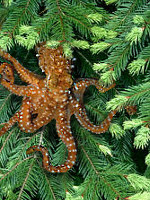 Post-Instructional Assessment
Now it’s time to put your knowledge to the test by using the steps that you have practiced to show that you can evaluate a website for its reliability and accuracy. 
You will evaluate two websites for this assessment.
The first website is the Dihydrogen Monoxide Research Division’s website. 
The second website can be any site of your choosing. 
Be sure to complete a website evaluation form for each of the websites.